Формирование представлений о профессиях у детей дошкольной группы от  3-7 лет посредством активного включения родителей в  проектную деятельность
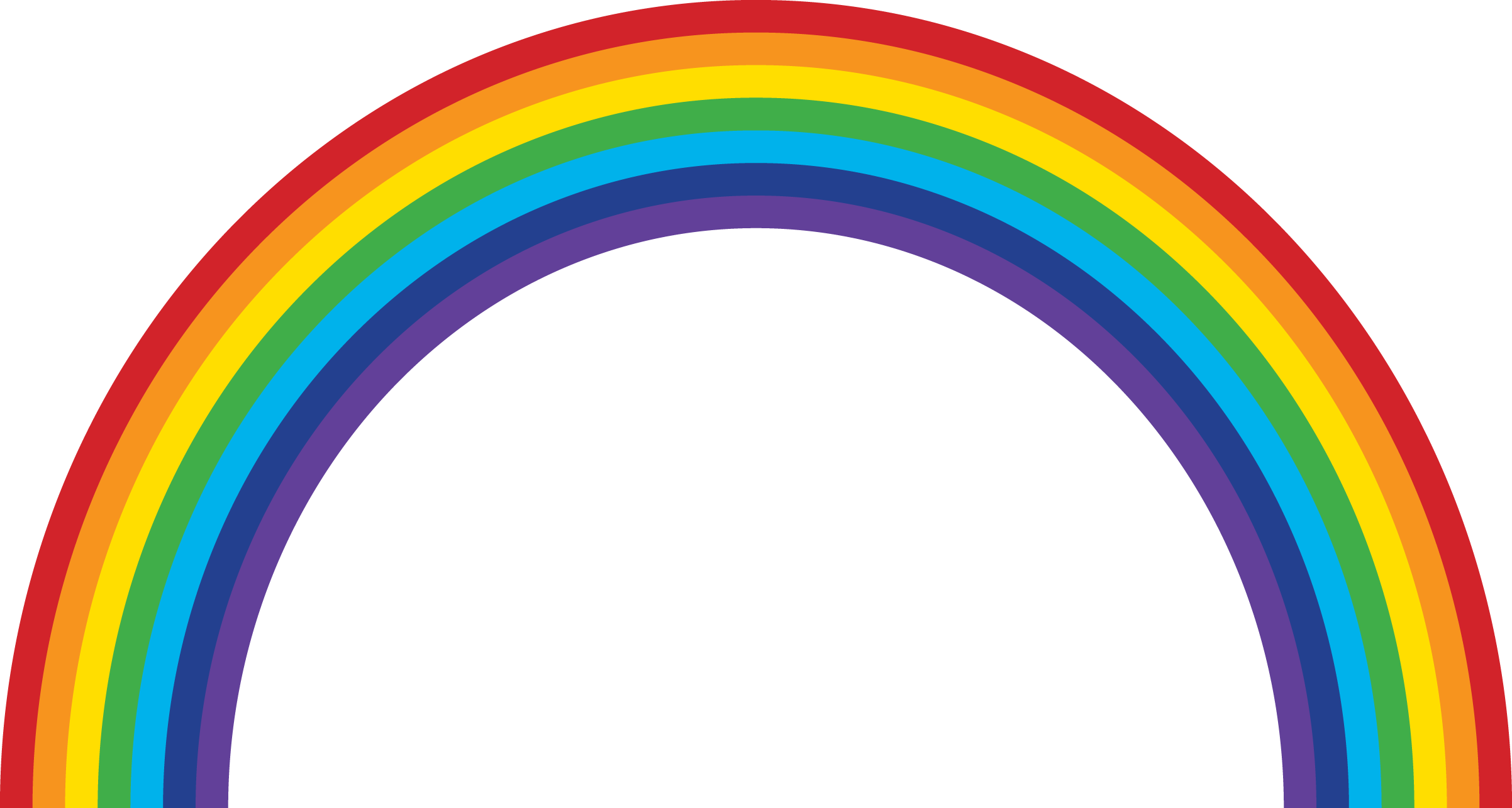 Исполнитель:
Вилкова О.П.
1
Малая родина – село Краснополье
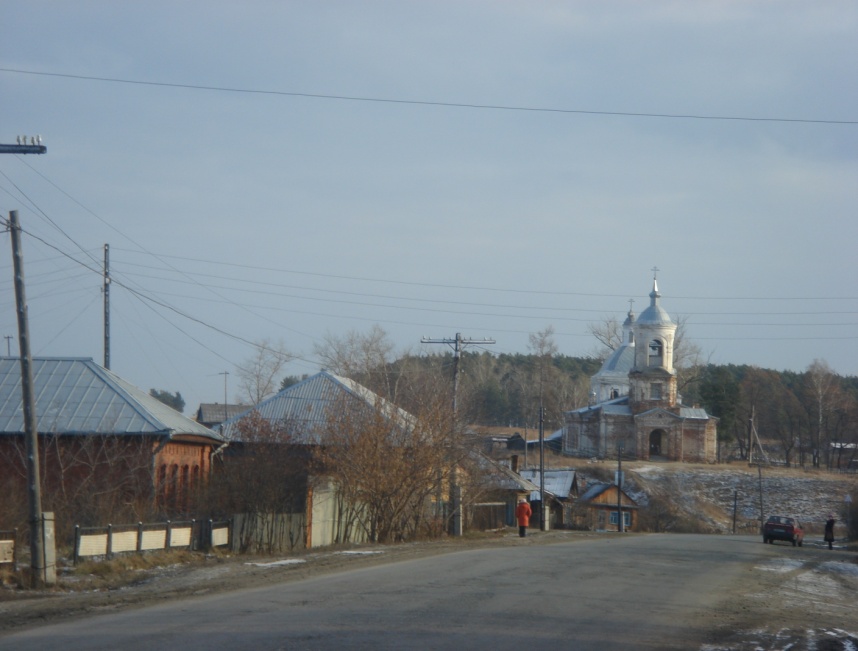 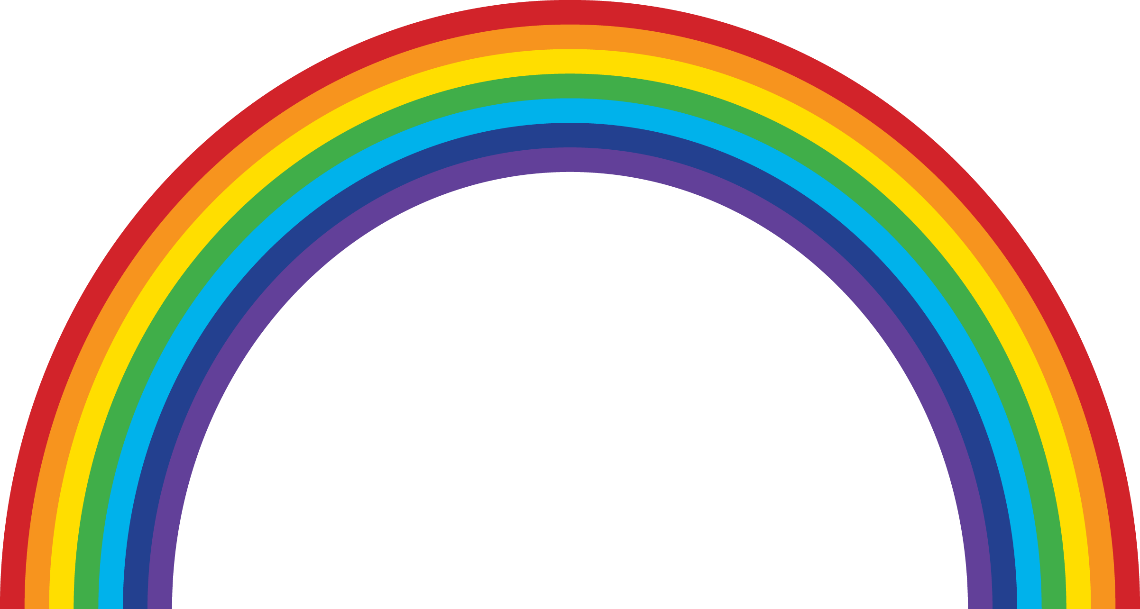 2
Цель проекта:
 познакомить детей с родным селом и его достопримечательностями; воспитывать чувство гордости за свою малую родину, желание сохранить ее чистой и красивой
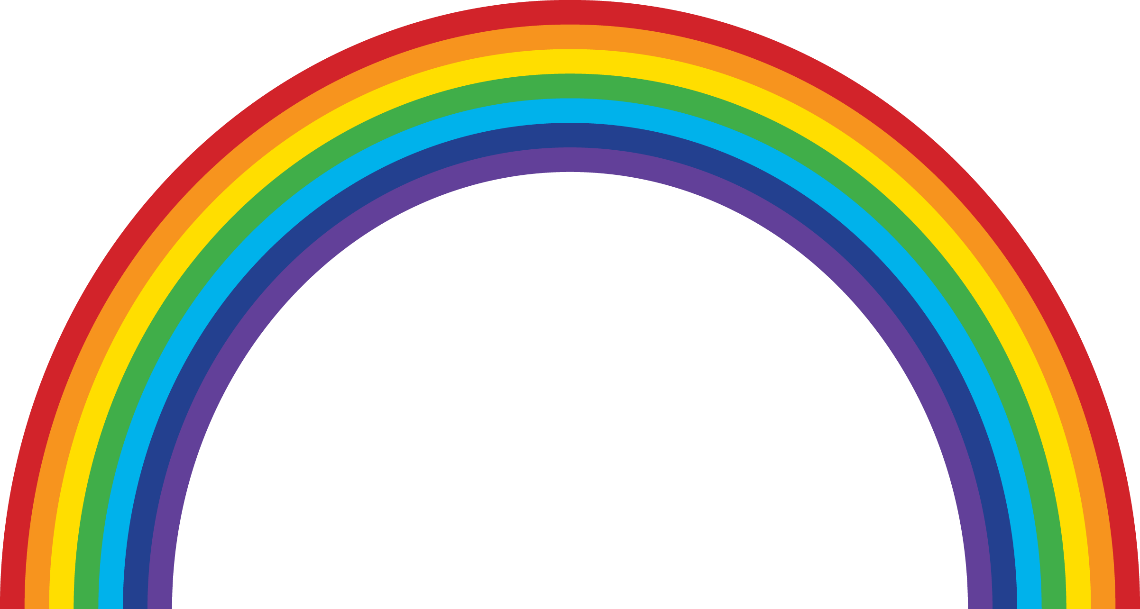 3
Задачи проекта:
формировать духовно-нравственное отношение и чувства сопричастности к родному дому, семье, детскому саду, селу;  
воспитывать любовь, уважение к своей нации, понимание своих национальных особенностей, чувства собственного достоинства, как представителя своего народа;
оснащать предметно-развивающую среду группы по ознакомлению с государственными символами России, области, села.
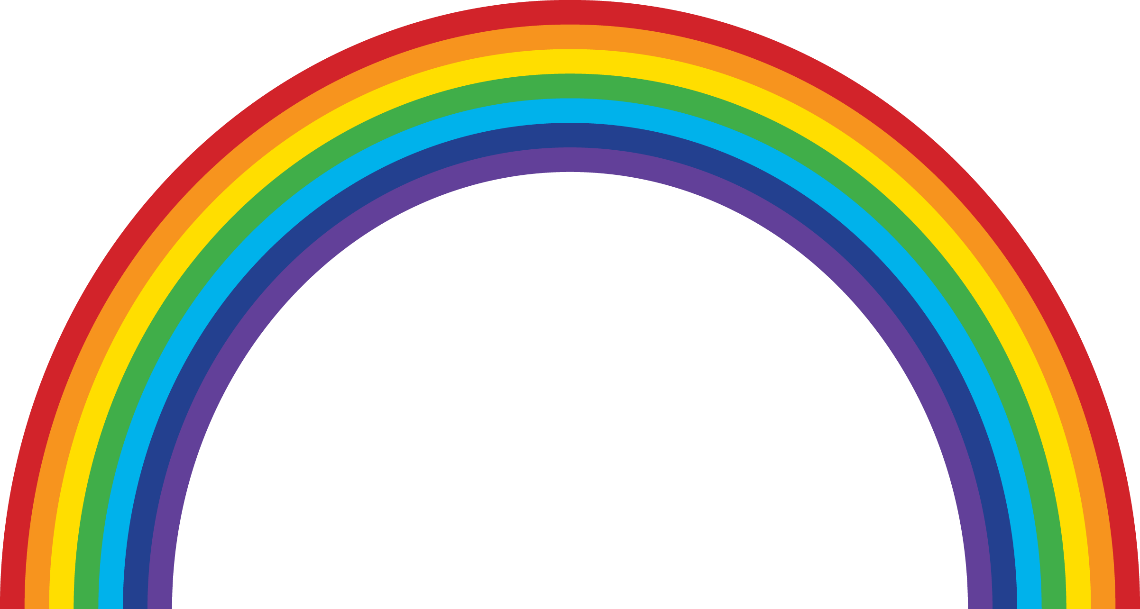 4
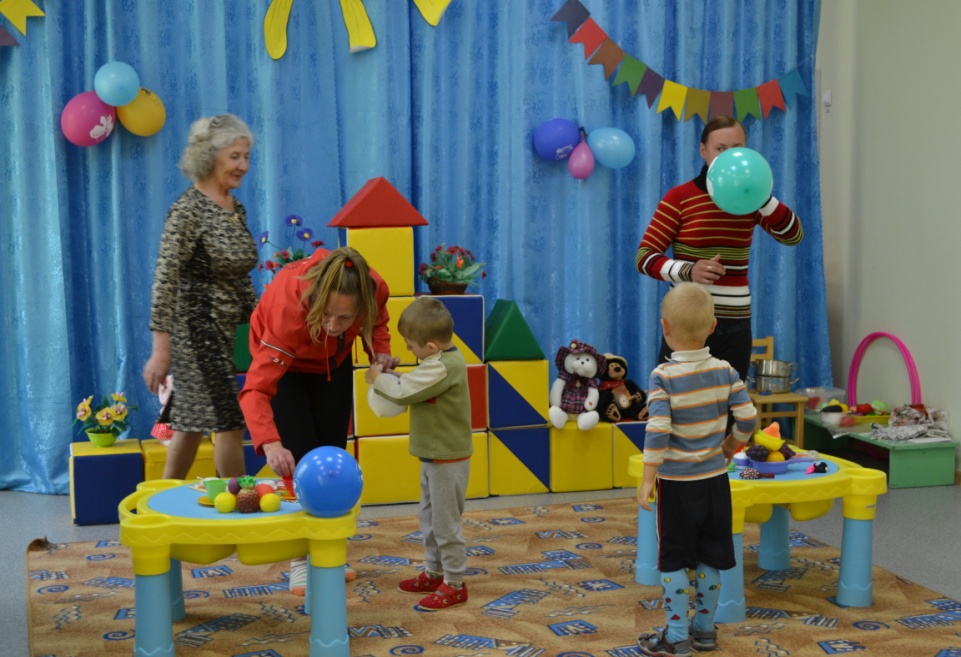 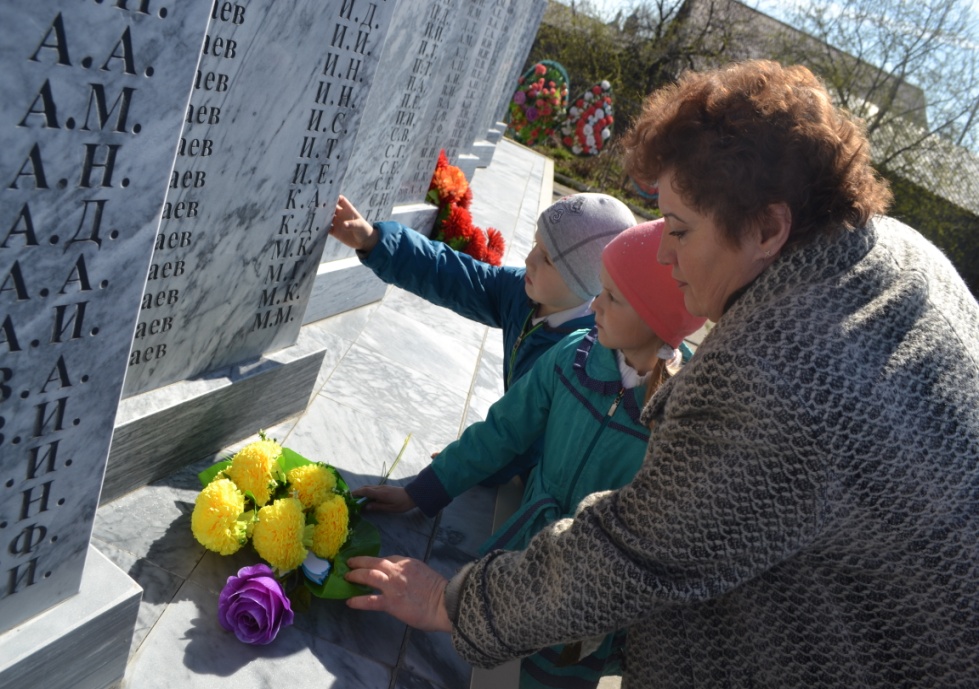 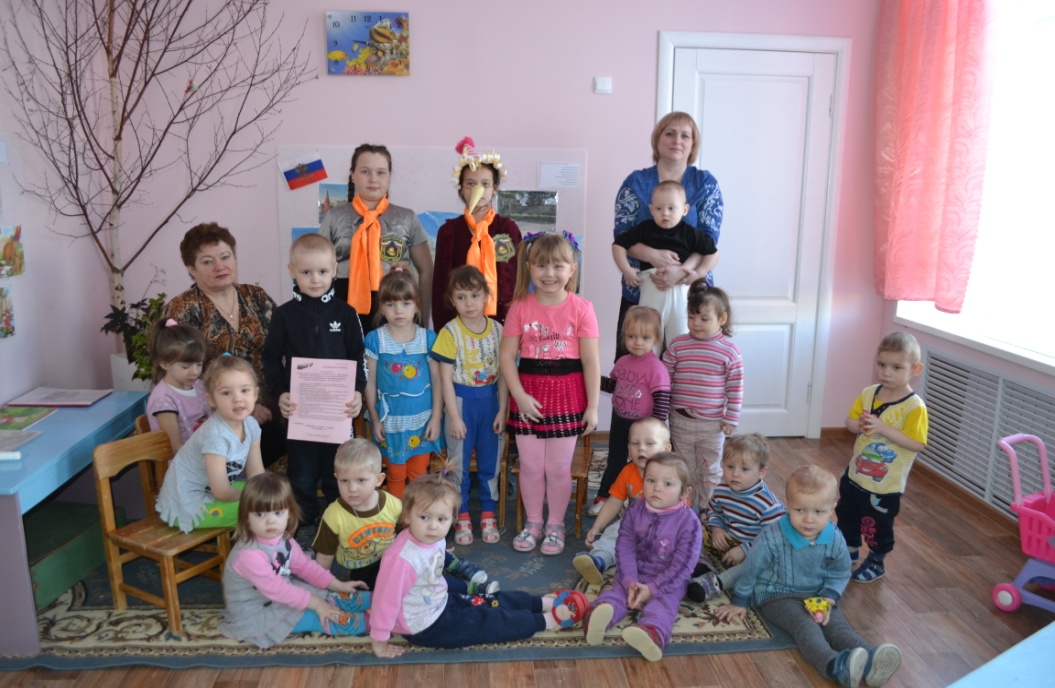 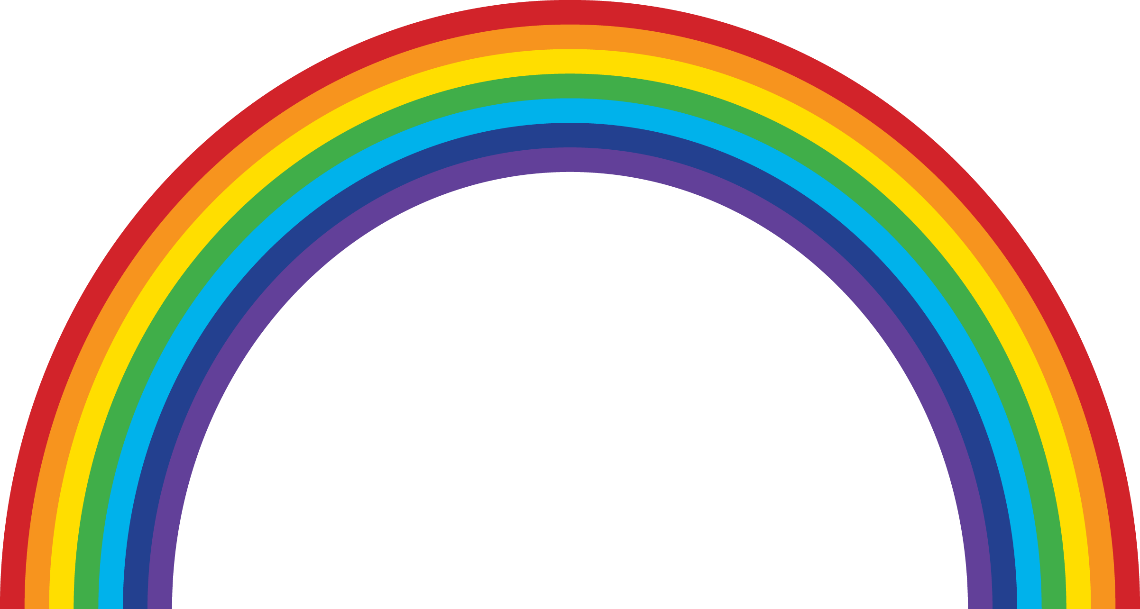 5
Знакомство
 с профессиями
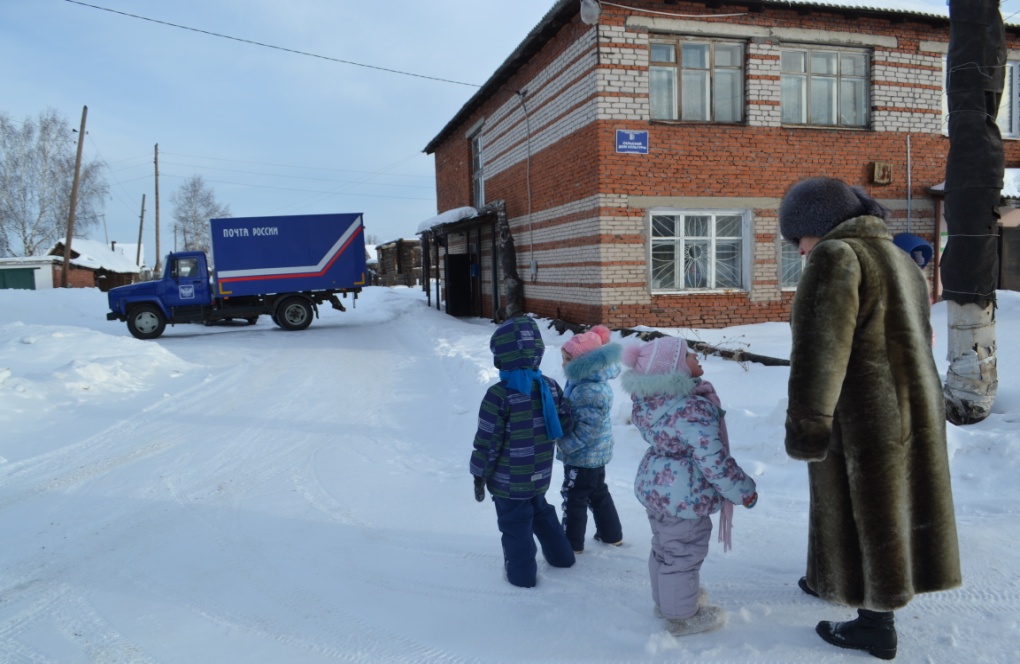 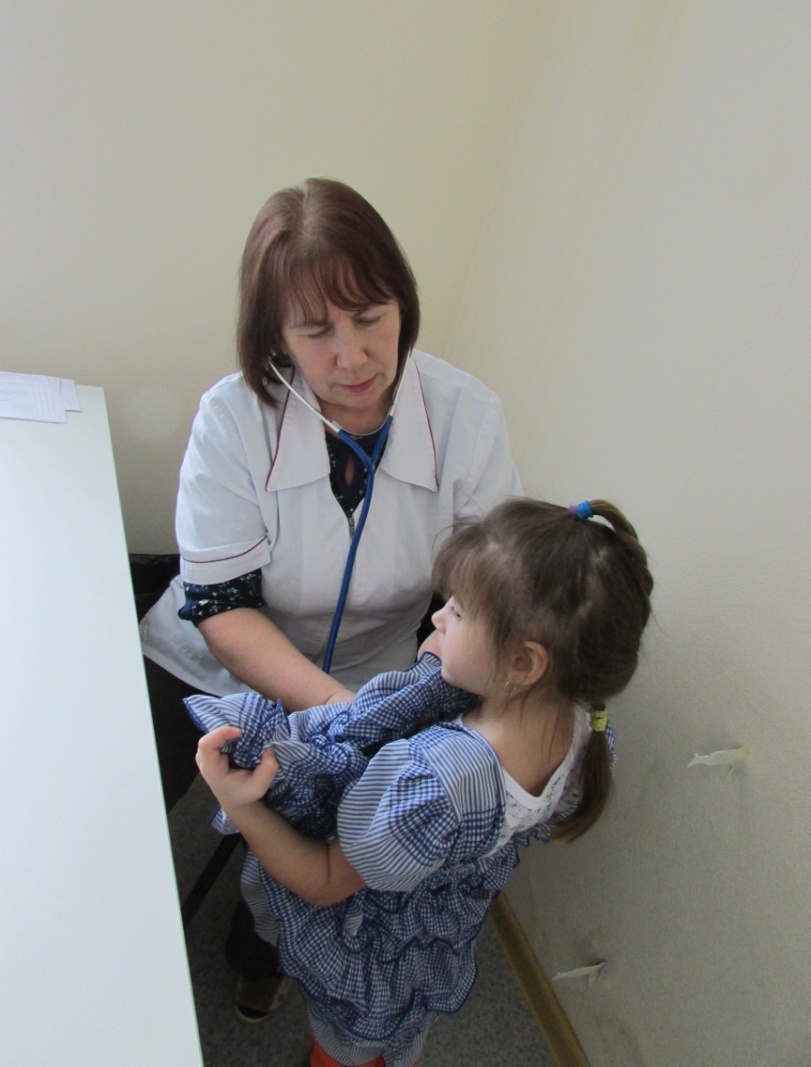 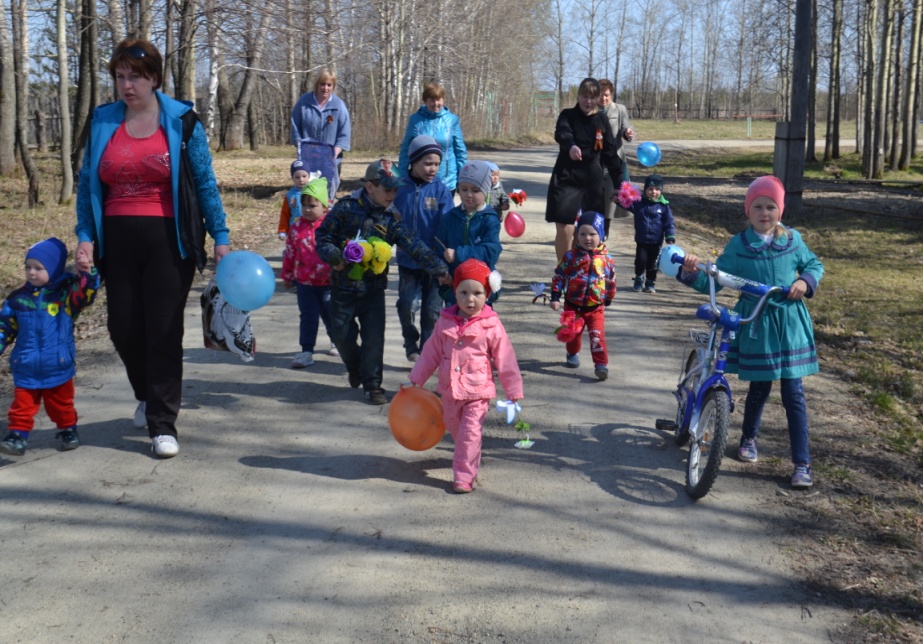 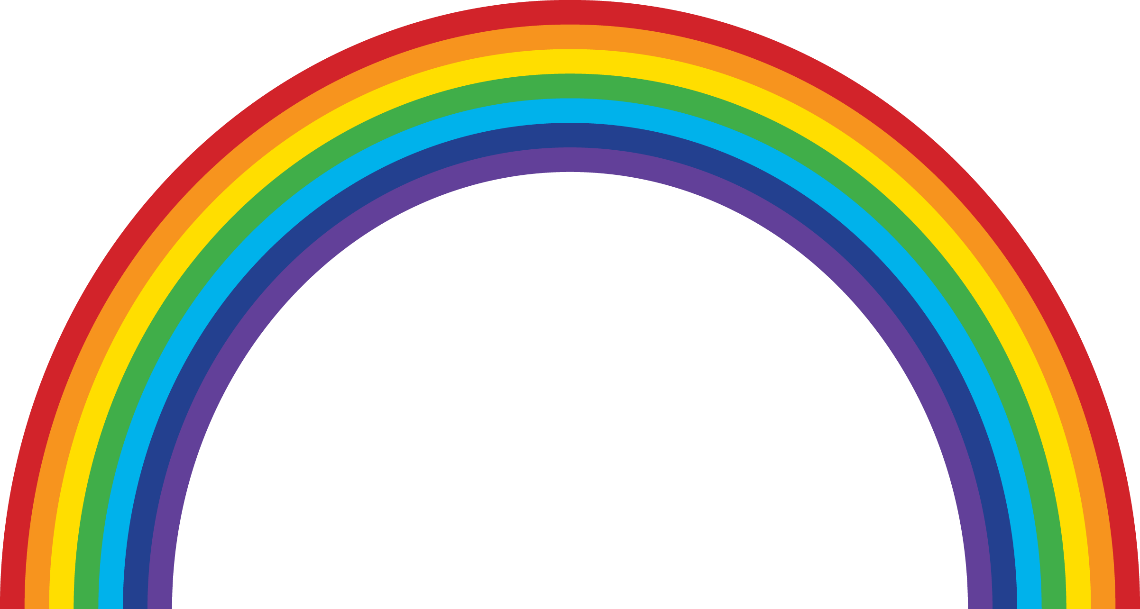 6
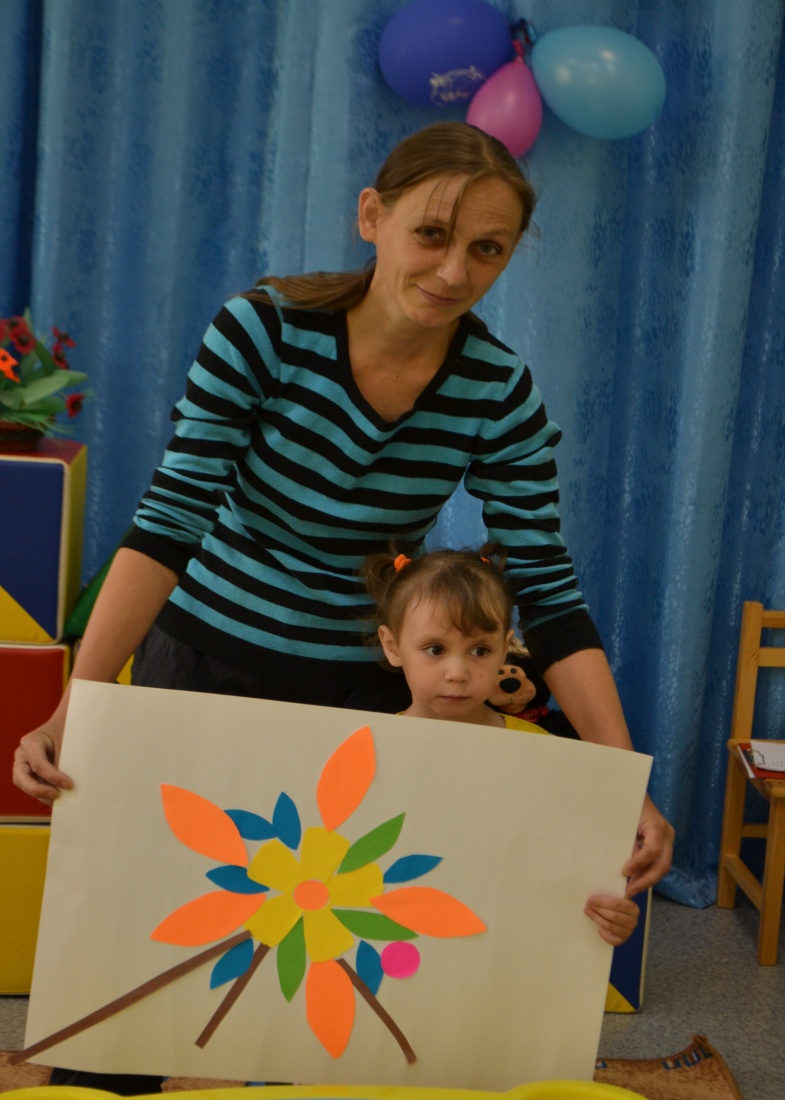 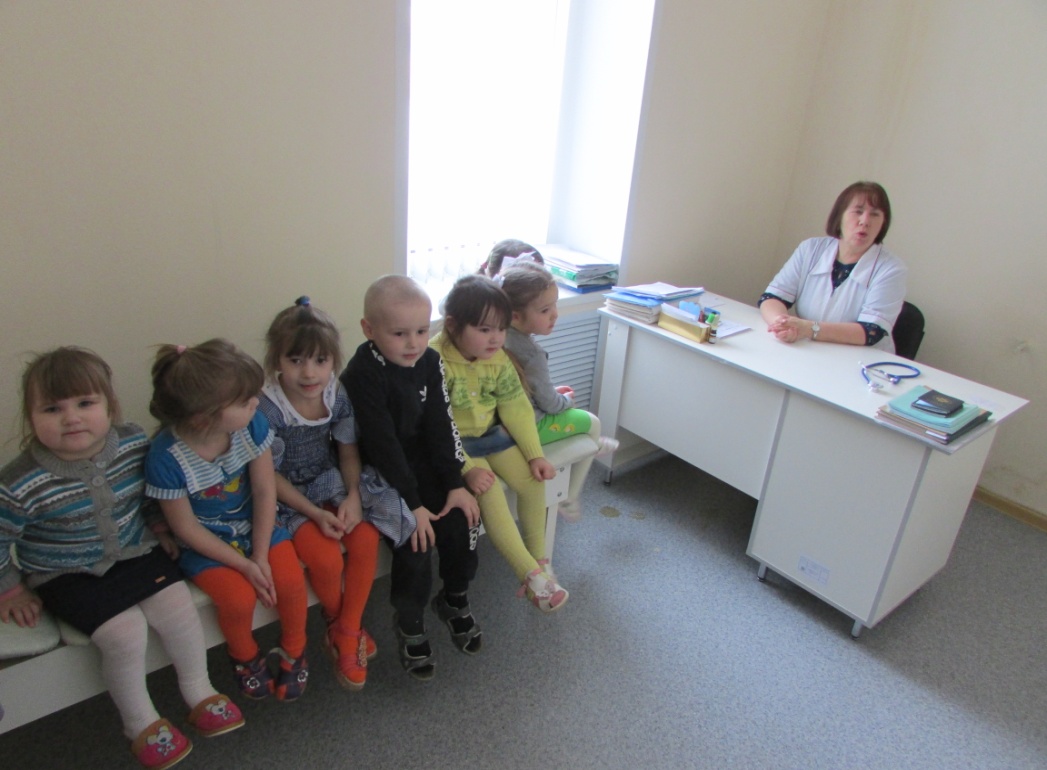 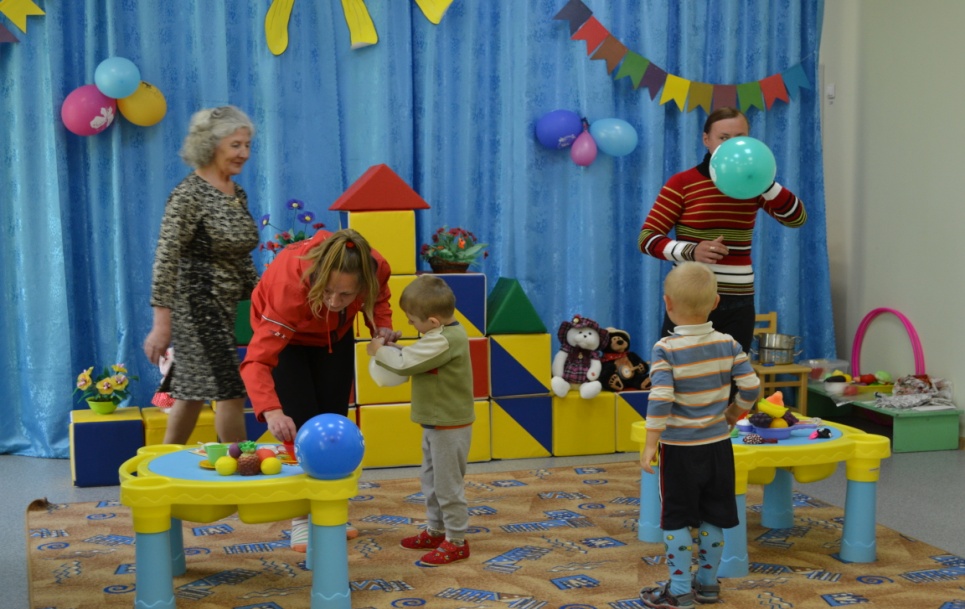 7
8
Сотрудники школы
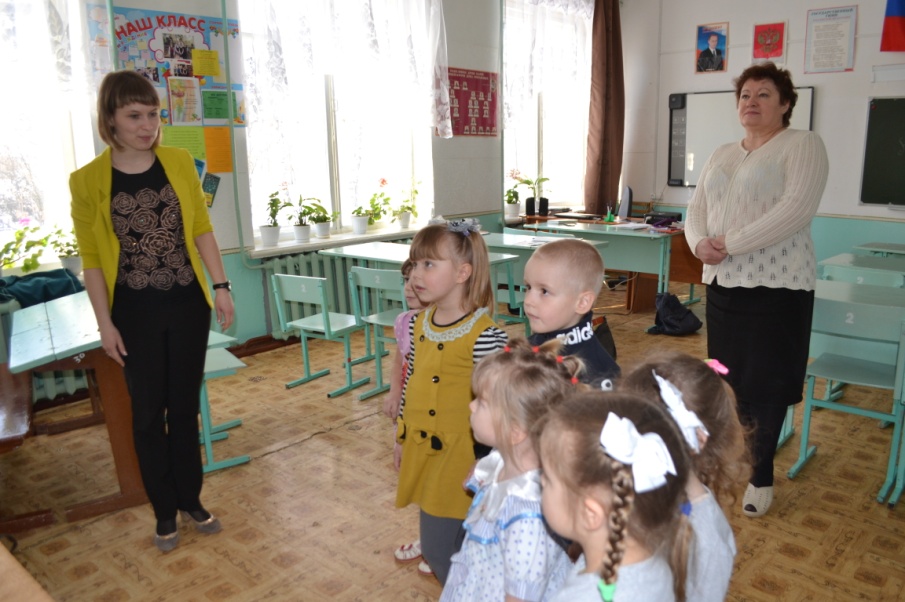 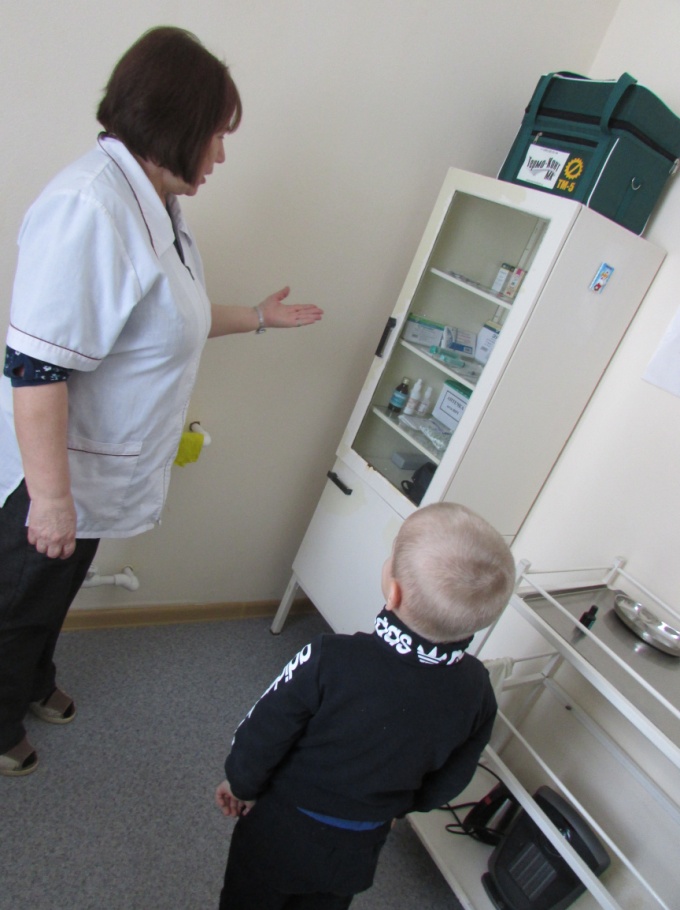 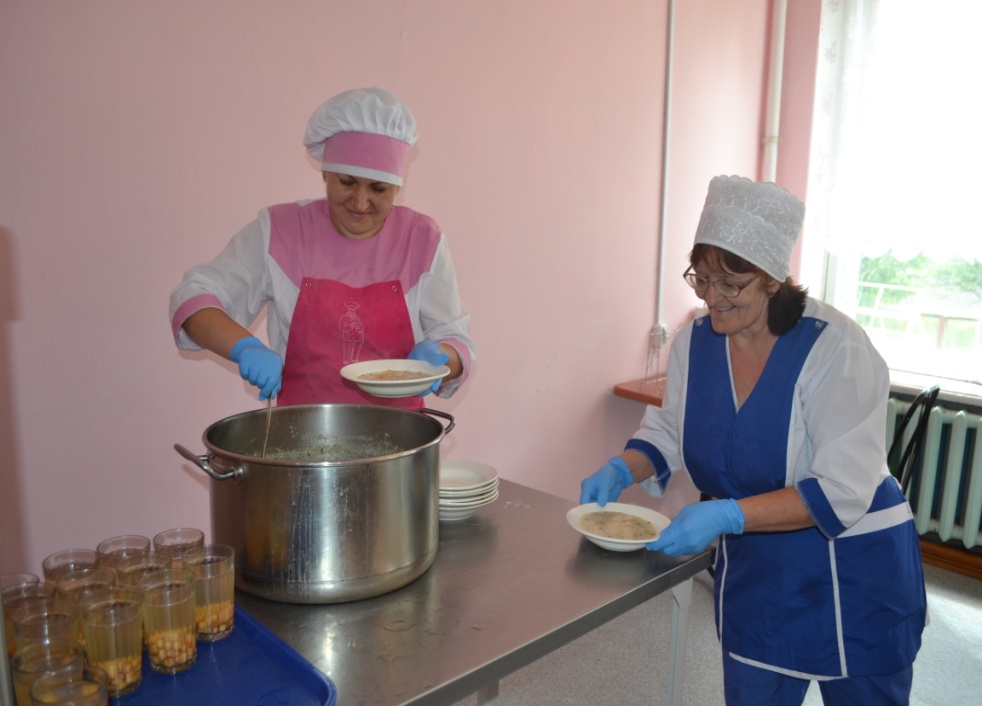 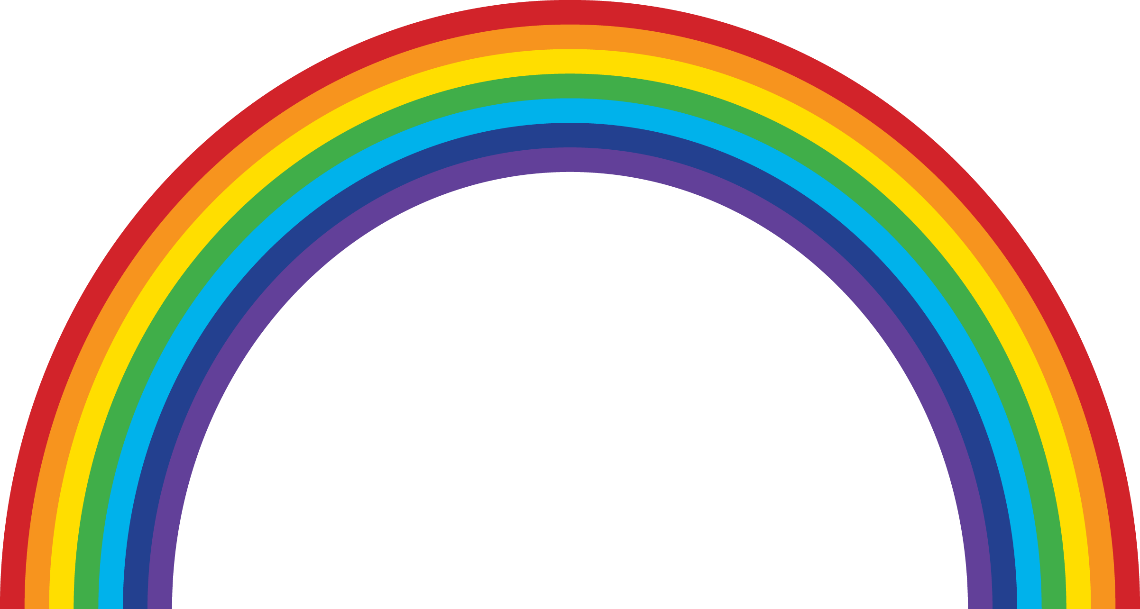 9
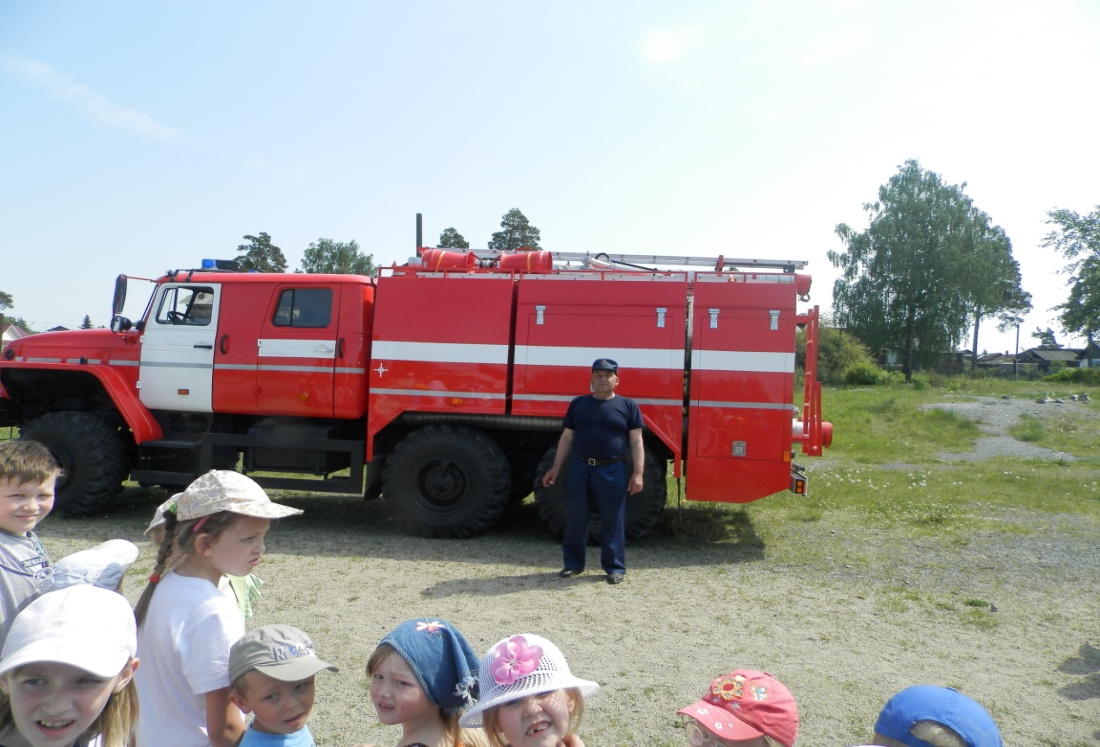 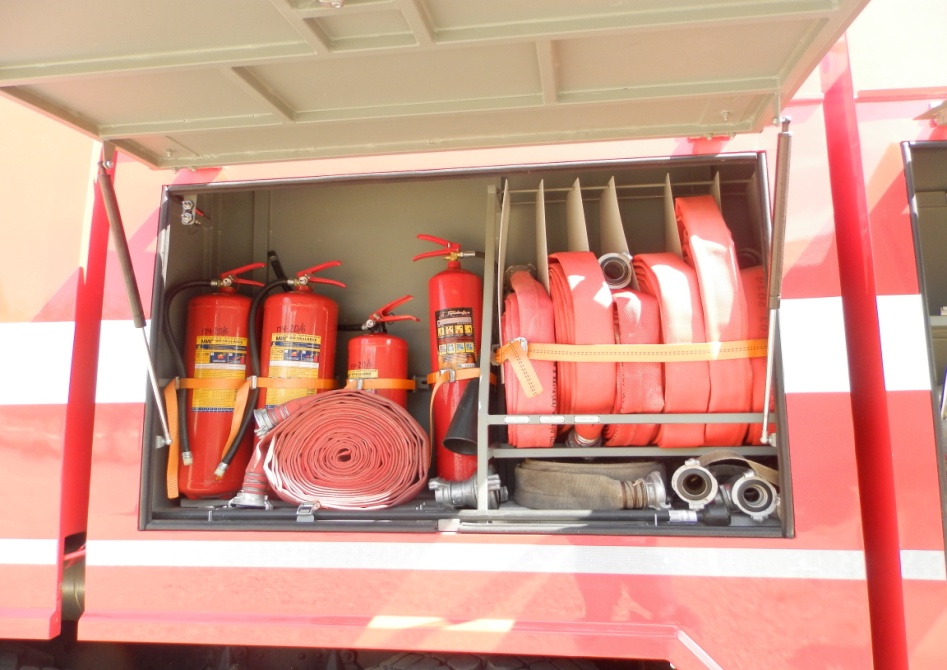 10
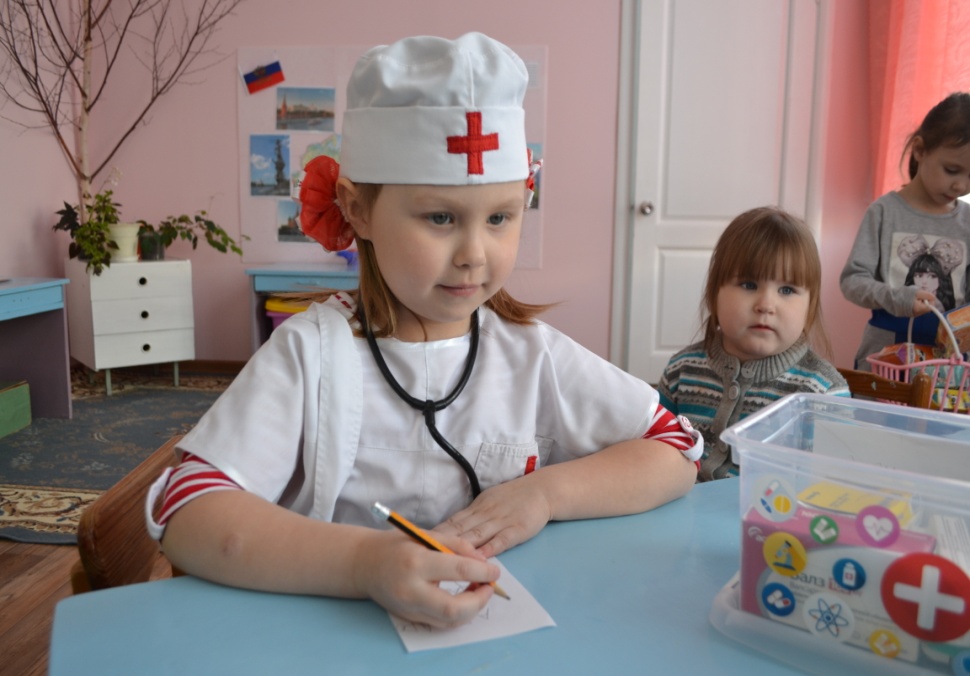 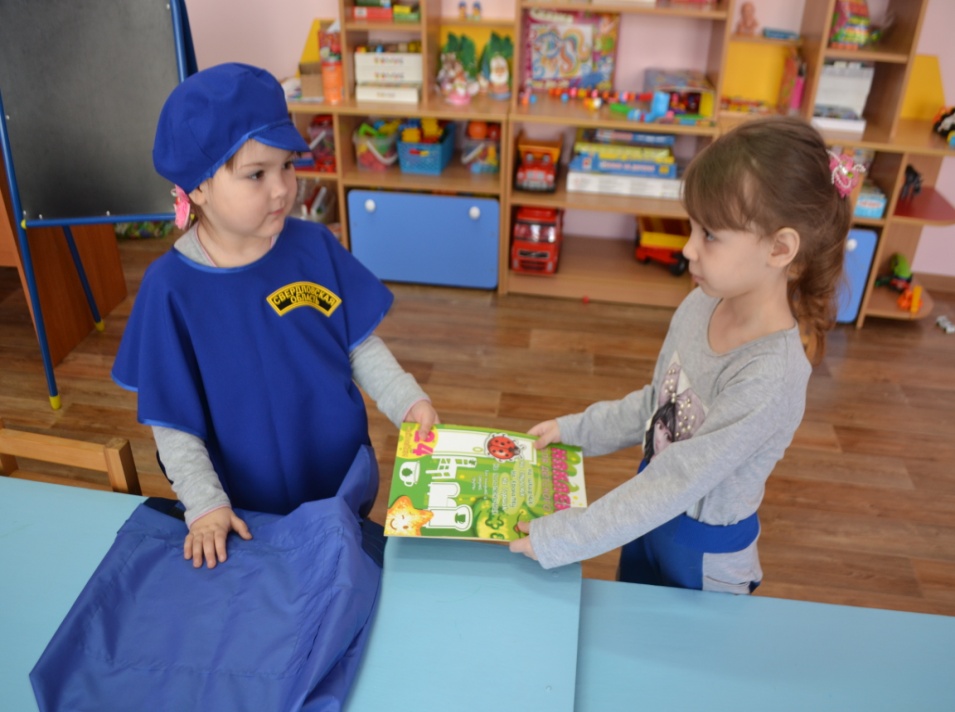 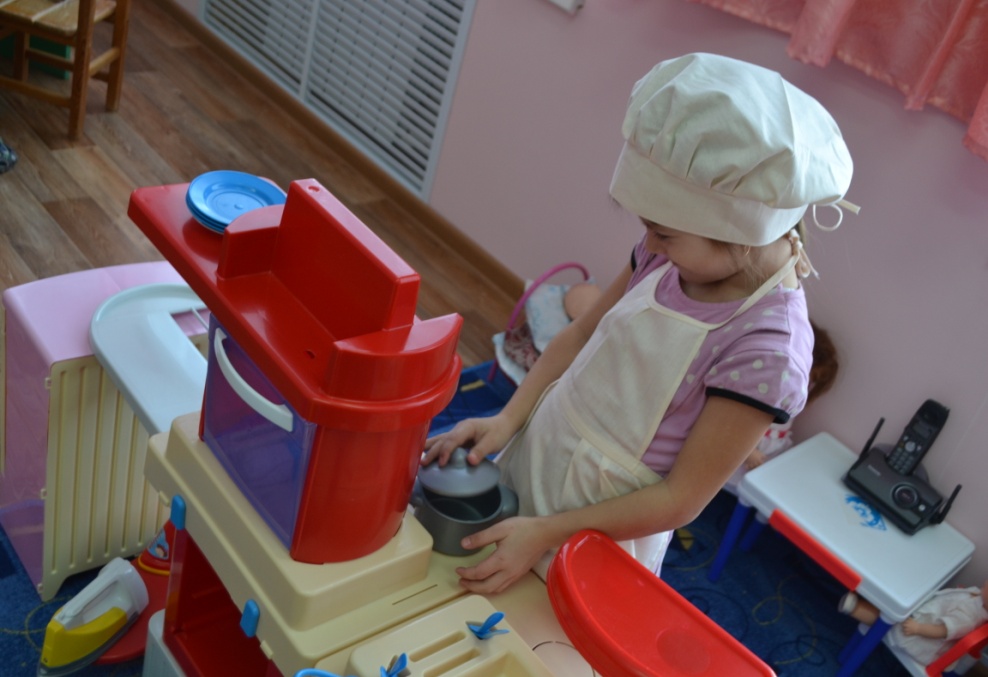 11
Рассказы о профессиях
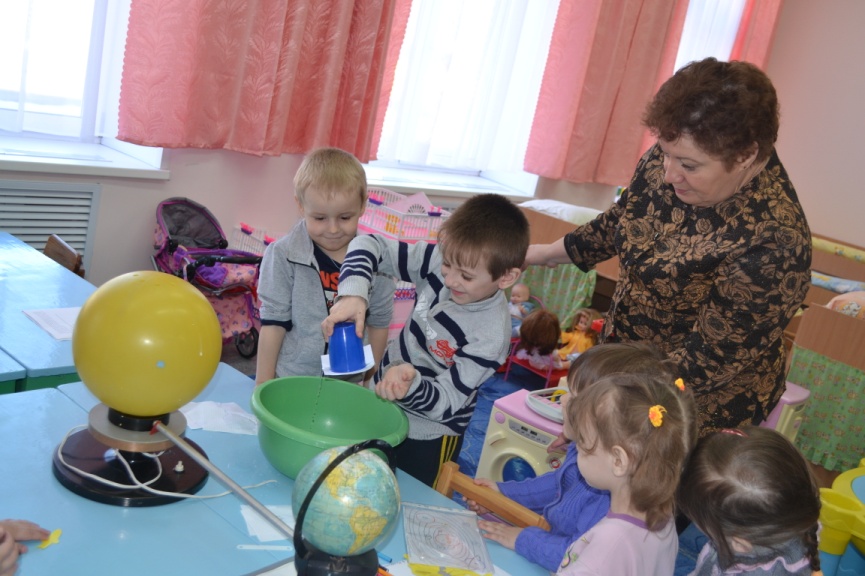 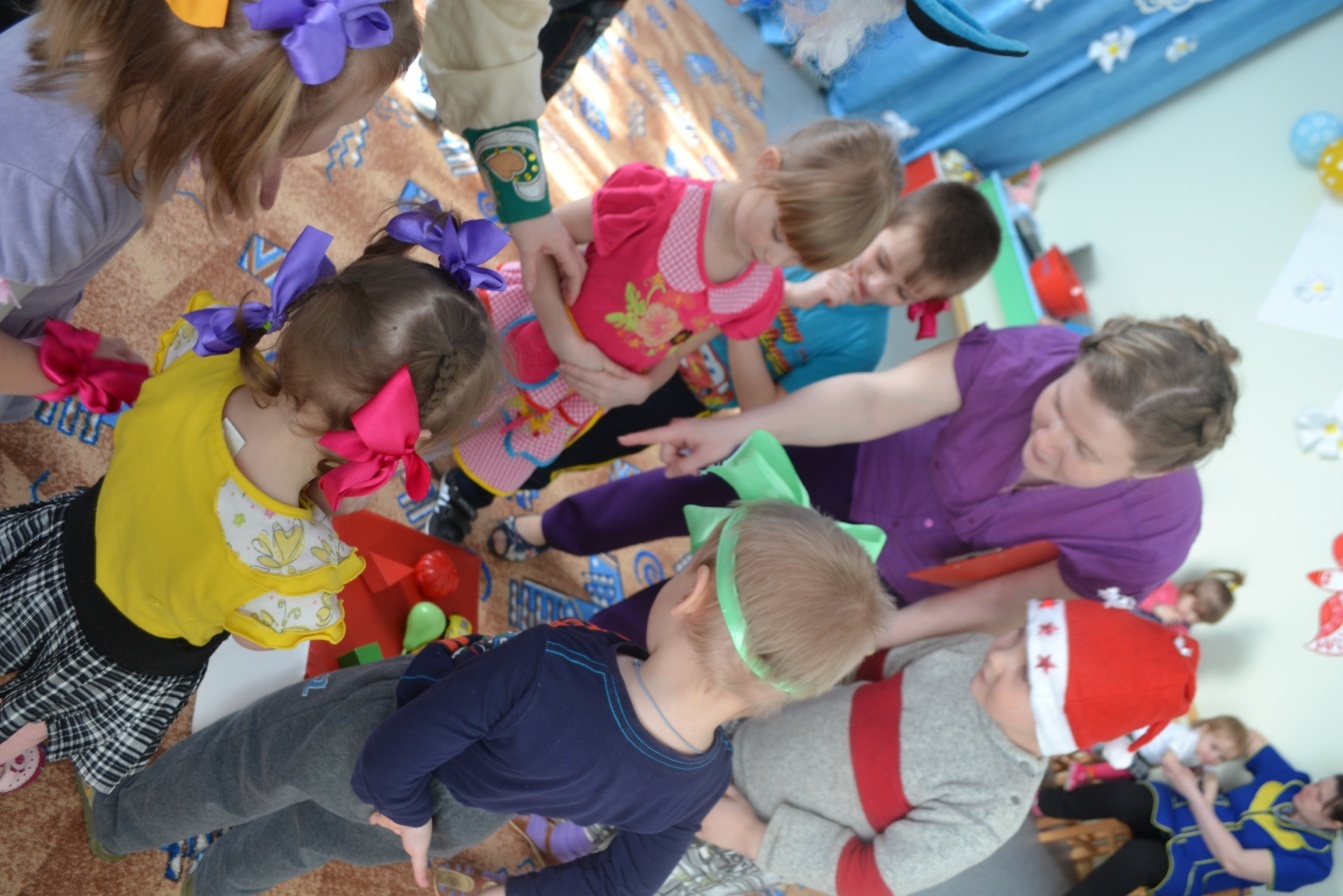 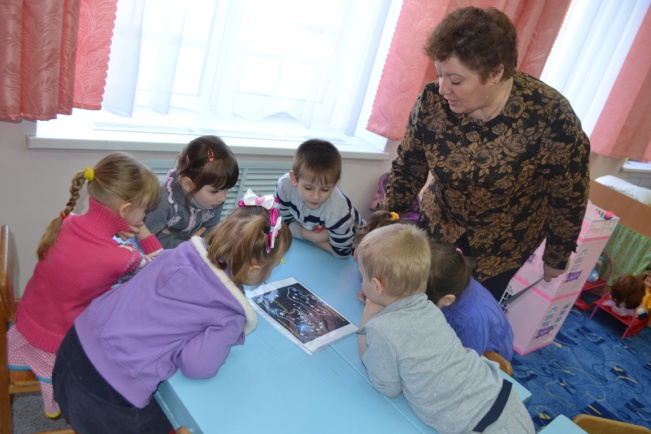 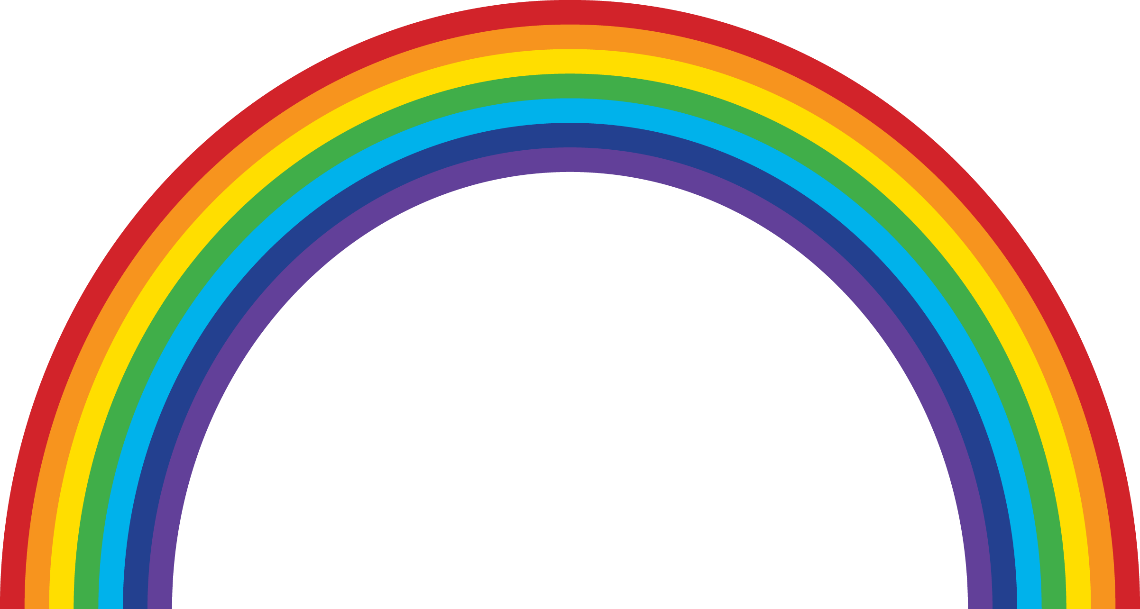 12
«Все работы хороши, выбирай на вкус!»
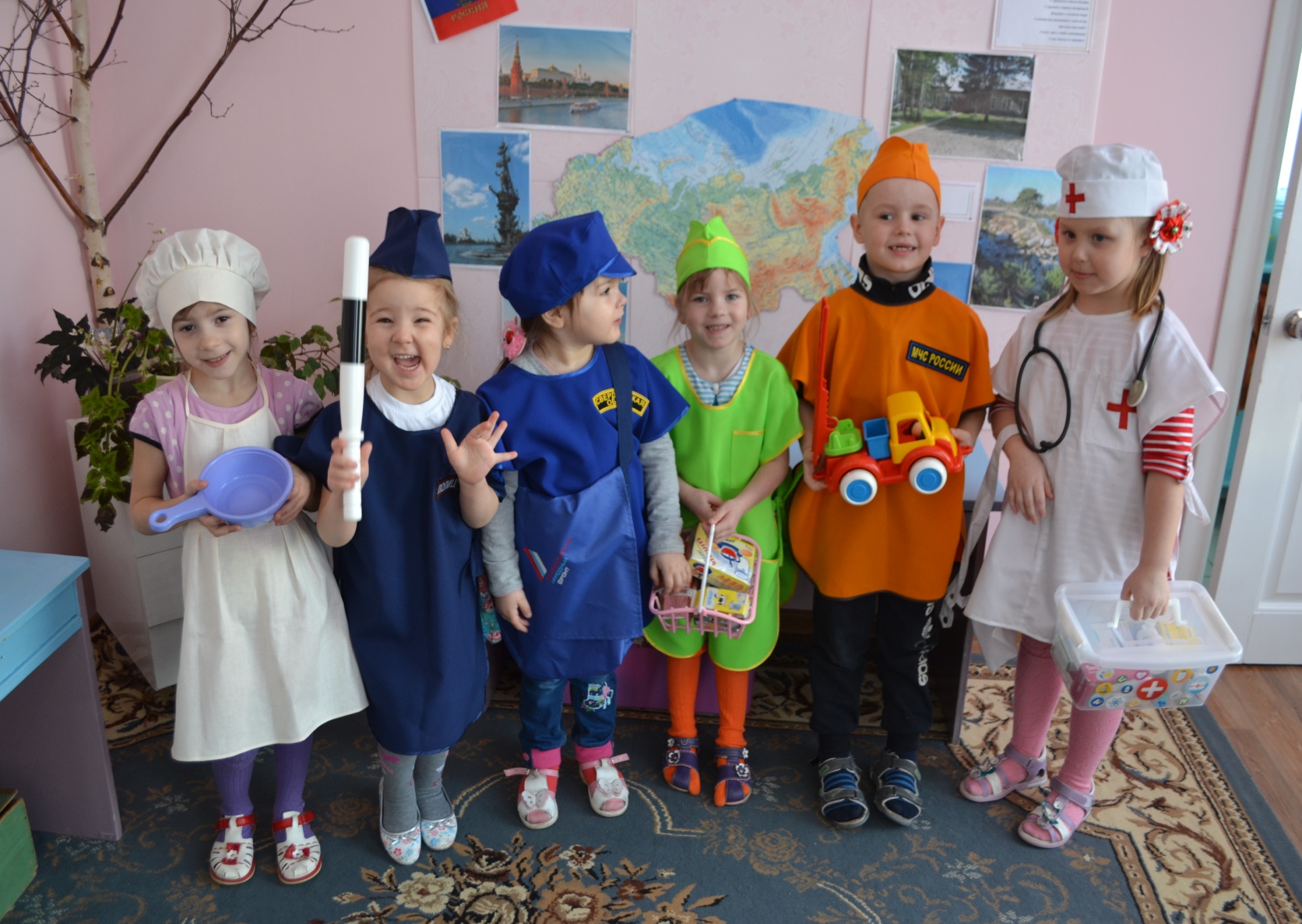 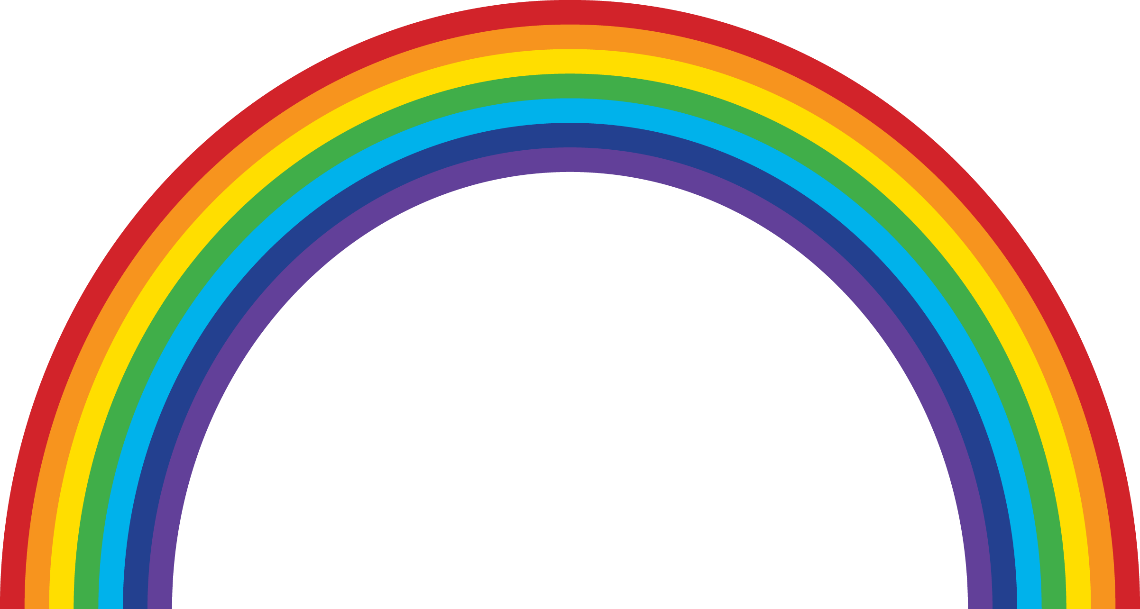 13
СПАСИБО ЗА ВНИМАНИЕ!
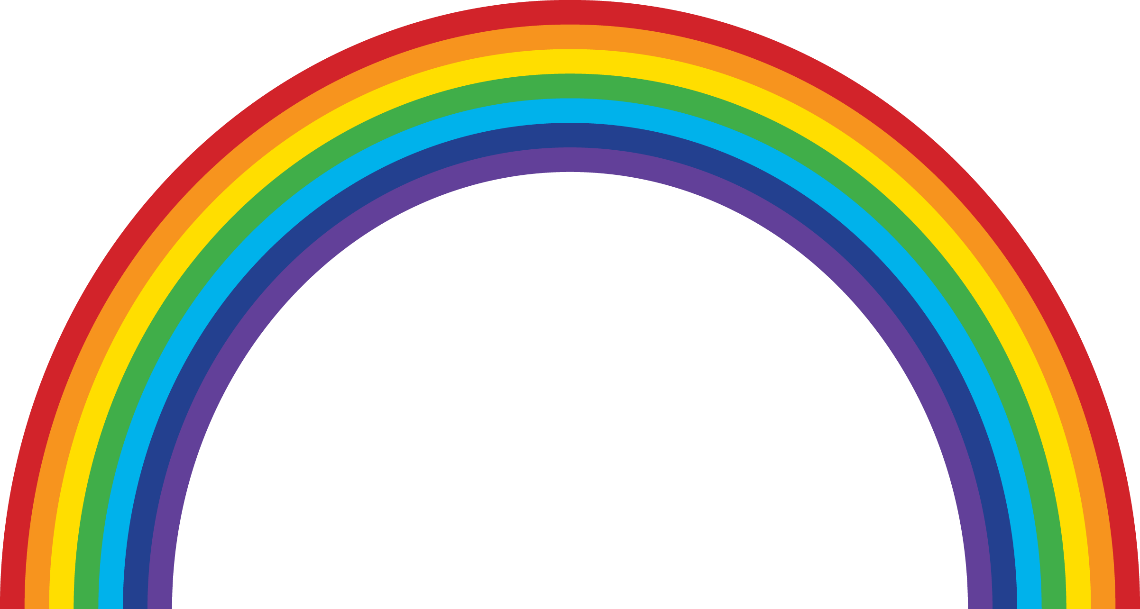